RTCP protokol
.
RTCP protokol radi u saradnji sa RTP protokolom.

Pravilo je da broj UDP porta ka RTP toku bude paran broj, a ka RTCP toku                (koji je odgovoran za dotični RTP tok) neparan broj koji je za jedan veći od broja dodijeljenog RTP toku (npr. ako se UDP port 5004 dodijeli RTP toku, tada će odgovarajućem RTCP toku biti dodijeljen UDP port 5005).

Ovo pravilo je u početku bilo striktno, međutim više ne mora striktno da se poštuje (mada se u praksi uglavnom i dalje koristi ovo pravilo ukoliko ga je moguće primijeniti).

RTCP je nadležan za periodično obavještavanje o trenutnom kvalitetu prijema RTP toka, o identifikaciji trenutnih učesnika u vezi, kao i informacijama neophodnim za sinhronizaciju više RTP tokova (prvenstveno se misli na sinhronizaciju audio i video signala na prijemu, a oni se prenose različitim RTP tokovima).
RTCP zaglavlje
RTCP paket se sastoji iz zaglavlja i korisnog dijela.

Izgled RTCP zaglavlja:
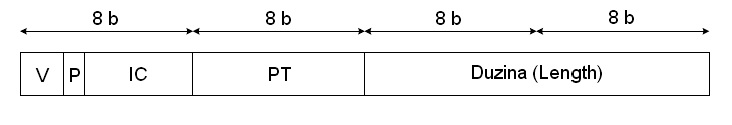 Polja u RTCP zaglavlju
Verzija (V - Version) - polje dužine dva bita koje definiše  verziju RTP protokola (verzija 2 ili neka druga).

Indikator dopune (P - Padding) - bit koji ukazuje da li se  koristi dopuna u RTCP paketu ili ne, pošto ukupna dužina RTCP paketa mora biti cjelobrojan umnožak 32-bitnih reči.  Ako je P=1 tada se koristi dopuna. U slučaju da se koristi dopuna, poslednji bajt RTCP paketa ukazuje koliki je broj bajtova dopune (i ovaj bajt se uračunava u taj broj).

Broj dodatnih djelova (IC – Item Count) - polje dužine pet bita koje predstavlja broj dodatnih djelova u RTCP paketu. Pojedini RTCP paketi pored osnovnog dijela mogu sadržati i dodatne djelove, ili mogu sadržati samo dodatne djelove (ako ne postoji “obavezni dio” u dotičnom tipu RTCP paketa), što zavisi od samog tipa RTCP paketa. Od tipa RTCP paketa zavisi i šta se podrazumijeva pod dodatnim dijelom. Ukoliko je IC=0 tada nema dodatnih djelova u RTCP paketu.
Tip sadržaja (PT – Payload Type) - polje dužine osam bita koje definiše koji sadržaj se prenosi u RTCP paketu da bi se moglo izvršiti njegovo korektno tumačenje na prijemu.


Standardni tipovi koji se koriste su: 
Izvještaji prijemnika (RR - Receiver Reports), 
Izvještaji predajnika (SR - Sender Reports), 
Opis izvora (SDES - Source Description), 
Kontrola učešća (BYE), 
Aplikaciono definisani RTCP paketi (APP - Appication Defined RTCP Packets).
Izvještaji prijemnika imaju PT=201 i koriste se za obavještavanje o kvalitetu prijema (kumulativan broj izgubljenih paketa, trenutni procenat gubitaka paketa i sl.).
Izvještaji predajnika imaju PT=200 i koriste se za obavještavanje o tipovima sadržaja koji se šalju (audio, video), ali i drugim relevantnim informacijama koje pomažu prijemnoj strani da korektno izvrši sinhronizaciju tokova, prije svega sinhronizaciju video i audio signala.
Opis izvora ima PT=202 i koristi se za identifikaciju učesnika u vezi I pružanje dodatnih informacija o učesnicima (mail adresa, lokacija, telefonski broj i sl.).           U okviru opisa izvora se koristi CNAME parametar kao jedinstveni identifikator                 učesnika u vezi. CNAME u RTCP-u je ekvivalent SSRC identifikatoru iz RTP, pošto oba jedinstveno identifikuju učesnika u vezi.

Učesnik ima jedinstven i SSRC i CNAME, samo što u slučaju kada korisnik generiše više RTP tokova, poput audio i video toka, tada taj korisnik ima i više SSRC identifikatora (koji su i dalje jedinstveni).

CNAME je zato pouzdaniji identifikator, jer je korisniku dodijeljena samo jedna CNAME vrijednost nezavisno od broja RTP tokova koje generiše.
SSRC vrijednost se može i promijeniti tokom veze, ako npr. dođe do kolizije u SSRC vrijednostima učesnika.
CNAME je veoma bitan parametar, jer se preko njega na RTCP nivou mogu identifikovati tokovi koji potiču od istog korisnika (tokovi će imati različit SSRC identifikator iako potiču od istog korisnika), čime je omogućeno da RTCP pomogne u sinhronizaciji različitih RTP tokova istog korisnika).
RTCP paketi kontrole učešća imaju PT=203, a koriste se da se signalizira drugim korisnicima napuštanje veze korisnika koji je poslao takav paket ili da je dotični korisnik doživio koliziju SSRC vrijednosti i da je mijenja na novu vrijednost.

Aplikaciono definisani RTCP paketi imaju PT=204, a pružaju mogućnost korisnicima da u okviru ovih paketa prenose kontrolne informacije specifične za samu aplikaciju, a koje nisu pokrivene prethodno opisanim tipovima RTCP paketa.

Dužina(Length) - polje dužine šesnaest bita koje definiše dužinu korisnog dijela RTCP paketa u 32-bitnim riječima. Dužina može biti i 0, čime se označava da nema korisnog dijela, odnosno da se paket sastoji samo iz RTCP zaglavlja.
Frekvencija slanja RTCP paketa
Slanje RTCP paketa ne smije da bude prečesto, da se ne bi nepotrebno preopteretili mrežni resursi, ali i da se ima dovoljno vremena da se prikupi dovoljno uzoraka za kvalitetne izvještaje.

S druge strane, slanje RTCP paketa ne smije da bude ni preterano rijetko, jer bi to moglo da dovede do suviše kasne detekcije potencijalnih problema, a takođe bi moglo doći i do desinhronizacije audio i video signala (ako se vrši njihova sinhronizacija na prijemu).

Zato se prosječna frekvencija slanja proračunava na osnovu parametara kao što su: propusni opseg (protok) dodijeljen RTCP toku, prosječna veličina primljenih i poslatih RTCP paketa, ukupan broj učesnika u vezi, procenat korisnika koji generišu RTP saobraćaj i sl.

Tipično se uzima da ukupan protok RTCP paketa svih korisnika bude oko 5% protoka sesije (veze), odnosno 5% ukupnog protoka svih RTP tokova koji čine sesiju.
To može biti problematično za veze koje imaju velik broj učesnika, jer čak i ako je u pitanju multikast veza (gdje samo jedan izvor šalje multimedijalni sadržaj) svejedno svi učesnici moraju da generišu RTCP pakete (prijemnici sadržaja uvek moraju da generišu RR tip RTCP paketa).

 Zato, da bi RTCP protok ostao u predviđenom procentu protoka sesije, RTCP paketi moraju da se šalju veoma rijetko (za velik broj učesnika, perioda slanja može da bude reda veličine sata), što dovodi do problema kvaliteta nadgledanja veze tj. sesije preko RTCP protokola.
Grupni RTCP paket
Da bi se uštedjelo na mrežnim resursima i poboljšalo procesiranje RTCP paketa, svi generisani tipovi RTCP paketa se ne šalju posebno, nego u okviru jednog grupnog RTCP paketa, pri čemu se pojedinačni RTCP paketi lijepe jedan za drugim (pojedinačni RTCP paketi zadržavaju svoju strukturu, samo će zaglavlja nižih slojeva biti zajednička jer se šalje samo jedan paket).

Na prijemu, kada se od UDP protokola dobije korisni dio UDP paketa, redom će se procesirati jedan po jedan RTCP paket. Na osnovu polja dužina u zaglavlju pojedinačnog RTCP paketa se može proračunati gde se završava tekući RTCP paket, a gde počinje sledeći. Eventualna dopuna se radi samo na poslednjem RTCP paketu u grupi RTCP paketa.
Kompresija RTCP zaglavlja
Generisanje paketa koji sadrže signal govora u telefonskom razgovoru, ne smije da se vrši sa isuviše niskom frekvencijom (jer bi se tako unosilo preveliko kašnjenje i smanjio bi se kvalitet prenosa govornog signala), a sa druge strane paketi ne smiju da se generišu ni sa isuviše visokom frekvencijom (jer bi tada korisna informacija bila isuviše mala i procentualno bi zauzimala vrlo mali dio paketa).

Tipično se paketi generišu na svakih 10-30 ms, pri čemu je kod parametarskih kodera ova veličina tipično jednaka dužini odsječka koji se obrađuje i koja uglavnom upada u pomenuti interval (parametarski koderi vrše modelovanje govornog trakta korisnika i prenose vrijednosti karakterističnih parametara govornog signala koji se dobijaju analizom govornog signala, dok se na prijemu na osnovu tih prenijetih parametara vrši sinteza govornog signala).